Notice of Funding Opportunity
Victim of Crime Act (VOCA)
Legal Assistance for Crime Victims Program
March 20, 2020
3/24/2020 | Illinois Criminal Justice Information Authority | 1
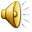 Please Note
The Powerpoint will replace the Technical Assistance Recording usually available with other Notice of Funding Opportunities through the Illinois Criminal Justice Information Authority. Please use the Frequently Asked Questions link if you have questions related to this presentation or the NOFO in general. Thank you.
3/24/2020 | Illinois Criminal Justice Information Authority | 2
Civil Legal Assistance for Crime Victims
The purpose of this notice of funding opportunity is to fund comprehensive legal assistance for victims of crime which includes the development or expansion of legal assistance and related support costs for victims of crime. 
Funded programs will facilitate victims’ pursuit of safety and victim-centered justice. 
Legal assistance services must be reasonable and the need for such services must arise as a direct result of the client’s victimization.
3/24/2020 | Illinois Criminal Justice Information Authority | 3
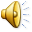 Civil Legal Assistance for Crime Victims Continued
Grant awards must be spent over a period of 12 months. 
Additional funding to extend the grant period will depend on both the availability of funds and project performance during the first 12 months.
3/24/2020 | Illinois Criminal Justice Information Authority | 4
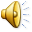 Funding Information
Grant awards resulting from this opportunity will have a target period of performance of July 1, 2020 to June 30, 2021.  Additional funding of up to 24 months may be awarded after the initial funding period, contingent upon a satisfactory performance and availability of funds.  The funding period for this grant program will not exceed 36 months.

A total of $7.3 million in funding is available through this solicitation.  A minimum of $100,000 and a maximum of $1,000,000 will be awarded to successful applicants.
3/24/2020 | Illinois Criminal Justice Information Authority | 5
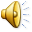 Program Requirements
Applicant must make reasonable efforts to make services accessible to victims by providing:
A low barrier screening and intake process
Services free of charge
Program eligibility independent of victim income
Hours of operation and intake beyond traditional working hours
Translation and interpretation services 
Transportation support for clients that request this support. This support can include both transportation costs and assistance to enable victims to receive services and to participate in criminal justice proceedings.
3/24/2020 | Illinois Criminal Justice Information Authority | 6
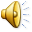 Program Requirements Continued
Staffing to support all clients:  Every client must be assigned a licensed attorney and have access to a victim advocate.  The advocate position can be provided by the applicant organization or by a collaborative partner organization.  Applicants may consider utilizing a coordinator, when appropriate.
Applicants without a history of providing victim services must enter into a collaborative working relationship with a victim service provider within the community to be served.
Letters of commitment from every collaborative partner organization whose services meet your client’s needs as described in the Program Narrative.
Applicant must broadly distribute information regarding its services.
3/24/2020 | Illinois Criminal Justice Information Authority | 7
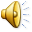 Program Requirements Continued
Client representation may not be contingent upon agreement to a specific legal strategy or activity that may compromise victim safety and recovery, such as requiring the victim to seek an order of protection, counseling, or take some other course of action with which s/he disagrees.
Applicants will be required to demonstrate that grant-funded staff will be trained in the appropriate victim service and legal training prior to working with clients. If applicant proposes to work with victims of domestic or sexual violence, the related 40 hour trainings are required. 
The domestic violence training must be provided by an Illinois Certified Domestic Violence Professional (ICDVP) approved training site.
3/24/2020 | Illinois Criminal Justice Information Authority | 8
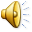 Program Requirements Continued
Applicants must include trauma skills training for staff to improve trauma-informed responses to clients.
Applicant must commit to building capacity on crime victim rights enforcement through training and networking.  ICJIA will make grantees aware of training and technical assistance sessions.
Applicant must attend ICJIA-coordinated semi-annual meetings, if scheduled.
Applicant must comply with all prescribed assessment tools and reporting requirements.
3/24/2020 | Illinois Criminal Justice Information Authority | 9
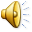 Goals, Objectives, & Performance Metrics
Funded programs will be required to submit quarterly progress reports based on the objectives applicant agencies propose in their response to this solicitation. 
Mandatory objectives
Optional objectives: Applicants should create a program specific objective and corresponding performance measure for each program activity. 
Goal: To provide victims comprehensive legal services.
3/24/2020 | Illinois Criminal Justice Information Authority | 10
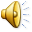 Example of Performance Metrics Report
3/24/2020 | Illinois Criminal Justice Information Authority | 11
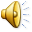 Eligibility
An entity may not apply for a grant until the entity has registered and pre-qualified through the Grant Accountability and Transparency Act (GATA) Grantee Portal, www.grants.Illinois.gov/portal.  

Registration and pre-qualification are required each state fiscal year. 

See other eligibility requirements listed on pages 15-16.
3/24/2020 | Illinois Criminal Justice Information Authority | 12
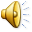 Eligible Applicants
Eligible applicants must meet the following requirements:  
Public Agency and Nonprofit Organization. 
Record of Effective Services. Demonstrate a record of providing effective direct services to crime victims and financial support from sources other than the Crime Victims Fund. 
Meet Program Match Requirements. Matching contributions of 20 percent (cash or in-kind) of the total costs of the VOCA project. 
Volunteers. Utilize volunteers unless ICJIA determines there is a compelling reason to waive this requirement. 
Promote Community Efforts to Aid Crime Victims. Promote, within the community, coordinated public and private efforts to aid crime victims. 
Help Crime Victims Apply for Compensation. 
Comply with Federal Rules Regulating Grants.
3/24/2020 | Illinois Criminal Justice Information Authority | 13
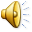 [Speaker Notes: Operated by a public agency or nonprofit organization, or a combination of such organizations, and provides direct services to crime victims. Nonprofit organizations must submit proof of 501(c)(3) status as determined by the Internal Revenue Service. 

This includes having the support and approval of its services by the community and a history of providing direct services in a cost-effective manner. New programs that have not yet demonstrated a record of providing services may be eligible for VOCA funds if they can demonstrate that a minimum of 25 percent of their financial support comes from sources other than the Crime Victims Fund in the year of or the year preceding the award. 

Match must be committed for each VOCA-funded project and derived from sources other than federal funds. 

Assist victims by identifying and notifying crime victims of the availability of compensation, referring victims to organizations that can assist them in applying, assisting victims with application forms and procedures, obtaining necessary documentation, monitoring claim status and intervening on behalf of victims with the compensation program. 

Comply with the applicable provisions of VOCA, the VOCA Victim Assistance Program Final Rule, Office of Victims of Crime guidelines, and the requirements of the Department of Justice Grants Financial Guide and government-wide grant rules, which includes maintaining appropriate programmatic and financial records that fully disclose the amount and disposition of VOCA funds received.]
Eligible applicants must meet the following requirements:
Civil Rights.  No person shall, on the grounds of race, color, religion, national origin, sex, age, or disability, be excluded from participation in, be denied the benefits of, be subjected to discrimination under, or denied employment in connection with any VOCA-funded program or activity. 
Comply with State Criteria. Abide by any additional eligibility or service criteria as established by ICJIA including submitting statistical and programmatic information on the use and impact of VOCA funds, as requested by ICJIA. 
Services to Victims of Federal Crime. Provide services to victims of federal crimes on the same basis as victims of state/local crimes. 
Criminal Case. Do not discriminate against victims because they disagree with the way the state is prosecuting the criminal case. 
No Charge to Victims for VOCA-Funded Services. Provide services to crime victims at no charge through the VOCA-funded program.
3/24/2020 | Illinois Criminal Justice Information Authority | 14
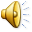 [Speaker Notes: No person shall, on the grounds of race, color, religion, national origin, sex, age, or disability, be excluded from participation in, be denied the benefits of, be subjected to discrimination under, or denied employment in connection with any VOCA-funded program or activity. 
Abide by any additional eligibility or service criteria as established by ICJIA including submitting statistical and programmatic information on the use and impact of VOCA funds, as requested by ICJIA. 
Provide services to victims of federal crimes on the same basis as victims of state/local crimes.]
Application and Submission Information
Applications must be obtained at https://gata.icjia.cloud/ by clicking on the link titled “Civil Legal Services.”
Notice of Intent. Agencies interested in applying are strongly encouraged to complete an online Notice of Intent form by 11:59 p.m. on April 10, 2020.
Program Narratives may not exceed 30 pages, including proposal questions, and must be double-spaced and written in 12-point, Times New Roman font. Do not delete template questions from your response.
3/24/2020 | Illinois Criminal Justice Information Authority | 15
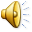 Funding RestrictionsApplicants must follow the current edition of the Department of Justice Grants Financial Guide (pg 22 of NOFO for link)
Prohibited Uses
Land acquisition 
New construction 
A renovation, lease, or any other proposed use of a building or facility that will either (a) result in a change in its basic prior use or (b) significantly change its size 
Minor renovation or remodeling of a property either (a) listed or eligible for listing on the National Register of Historic Places or (b) located within a 100-year flood plain 
Implementation of a new program involving the use of chemicals 
Capital expenditures
3/24/2020 | Illinois Criminal Justice Information Authority | 16
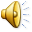 Prohibited Uses Continued
Fundraising activities 
Lobbying and advocacy with respect to legislation, regulations or administrative policy 
Most medical care costs 
Tort or criminal defense services 
Active investigation and prosecution of criminal activities, and witness activities 
Research and studies, except for project evaluations 
Salaries and expenses for management, unless expressly allowed in the VOCA Final Rule
3/24/2020 | Illinois Criminal Justice Information Authority | 17
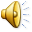 Cost allowability
Program costs must be:
Necessary to the performance of the project.
Reasonable.
Incurred during the grant period of performance.
Permissible under State and Federal laws and regulations.
Not resulting in profit.
Claimed only against one award.
3/24/2020 | Illinois Criminal Justice Information Authority | 18
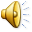 Three categories of Legal Assistance
Emergency Legal Assistance
Filing for emergency restraining or protective orders
Obtaining emergency custody orders and visitation rights 
Victims’ Rights Enforcement 
Assisting victims in asserting their rights as victims or otherwise protecting their safety, privacy, or other interests as victims, in a criminal proceeding directly related to the victimization
3/24/2020 | Illinois Criminal Justice Information Authority | 19
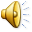 Three categories of Legal Assistance Continued
Civil Legal Assistance
Proceedings for protective/restraining orders or campus administrative protection/stay-away orders
Family, custody, support, or dependency matters
Contract, housing, or employment matters
Immigration assistance
Intervention with creditors, law enforcement (e.g., to obtain police reports), and other entities
3/24/2020 | Illinois Criminal Justice Information Authority | 20
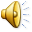 Three categories of Legal Assistance Continued
Civil Legal Assistance
Intervention with administrative agencies, schools/colleges, or tribal entities and other circumstances where legal advice or intervention would assist in addressing the consequences of a person's victimization
Filing a motion to vacate or expunge a victim’s conviction, or similar action, based on his/her status of being a victim, where permitted under Illinois law
3/24/2020 | Illinois Criminal Justice Information Authority | 21
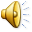 Program funding may not be used for criminal defense or tort actions.
3/24/2020 | Illinois Criminal Justice Information Authority | 22
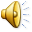 Victim Groups
Applicants will select at least one victim group to service from the following: 
Victims of domestic violence; 
Elder abuse; 
Financial exploitation; 
Human trafficking; and 
Victims of sexual violence. 

**Please note: you are not limited to one victim group.  We prefer you to choose one underserved population; while you serve the general population.
3/24/2020 | Illinois Criminal Justice Information Authority | 23
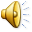 Questions and Answers
Questions may be submitted via email at:
CJA.CIVILLEGALNOFOFFY18@Illinois.gov
All substantive questions and responses will be posted on the ICJIA website at https://gata.icjia.cloud/ . 
The Frequently Asked Questions (FAQ) will be updated every Friday.
Questions may be summaries to include all similar questions submitted. 
The deadline for submitted questions is 11:59 p.m. on April 15, 2020.
3/24/2020 | Illinois Criminal Justice Information Authority | 24
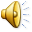 Thank you.
3/24/2020 | Illinois Criminal Justice Information Authority | 25
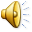